NextGen Environmental Management System
Goals Analysis Status Update
REDAC E&E Subcommittee
Chris Dorbian, AEE-400
March 18, 2015
Goals and Targets Background
Aviation Environmental and Energy (E&E) Goals
U.S. Climate Action Plan, E&E Policy Statement
Noise, air quality, climate, and energy
“Goals Analysis” 
Forecasting progress against FAA performance goals using AEDT
“System Improvements” scenario considers improvements from operations, technology, and alternative fuels
* Goals are subject to revision based on Administrator’s strategic priorities
2
Current Process
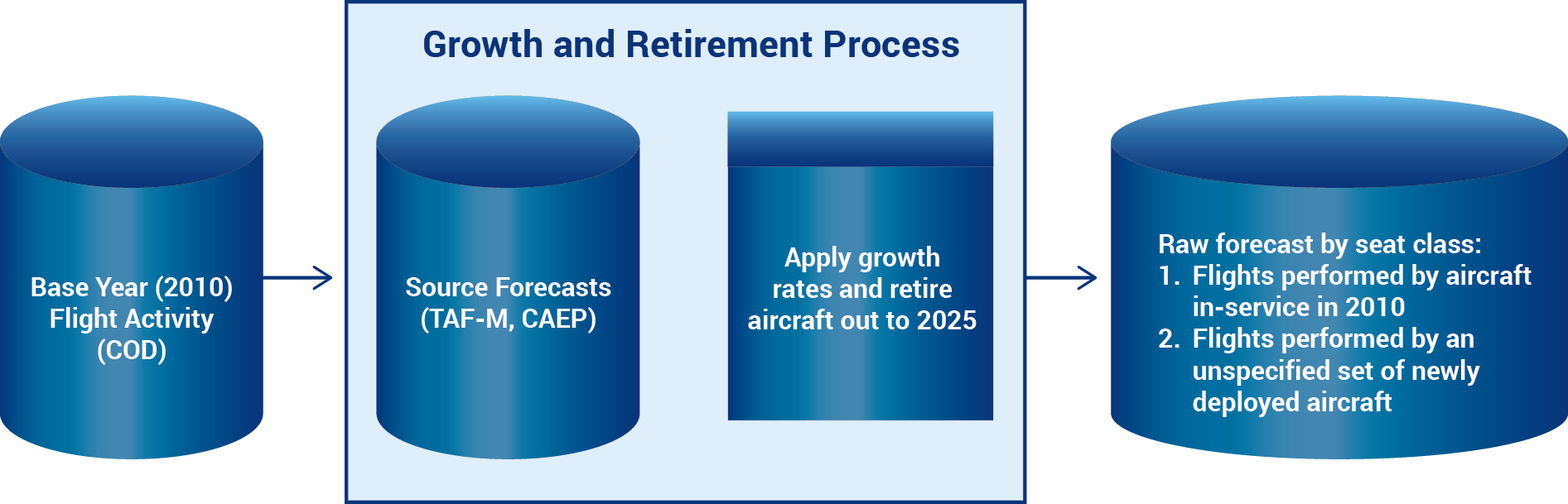 3
Alternative Fuels
Latest Results – Moderate Airframe/Engine Improvements and Alternative Jet Fuels
Life-Cycle CO2e (Indexed to 2005)
3.6 billion gallons, 0.25 LCA value
5.5 billion gallons, 0.25 LCA value
4
Alternative Fuels
Latest Results – Aggressive Airframe/Engine Improvements and Alternative Jet Fuels
Life-Cycle CO2e (Indexed to 2005)
11.5 billion gallons, 0.25 LCA value
17.25 billion gallons, 0.25 LCA value
5
Noise Study: Work Plan
Baseline Scenario: 2010 Datum (complete)

Baseline Scenario Trends
Phase-outs and stringencies

Improvement Scenario Trends
Moderate Technology Improvement
Aggressive Technology Improvement

Results expected mid-2015
6
Proposed Future Analysis Process and Linkages
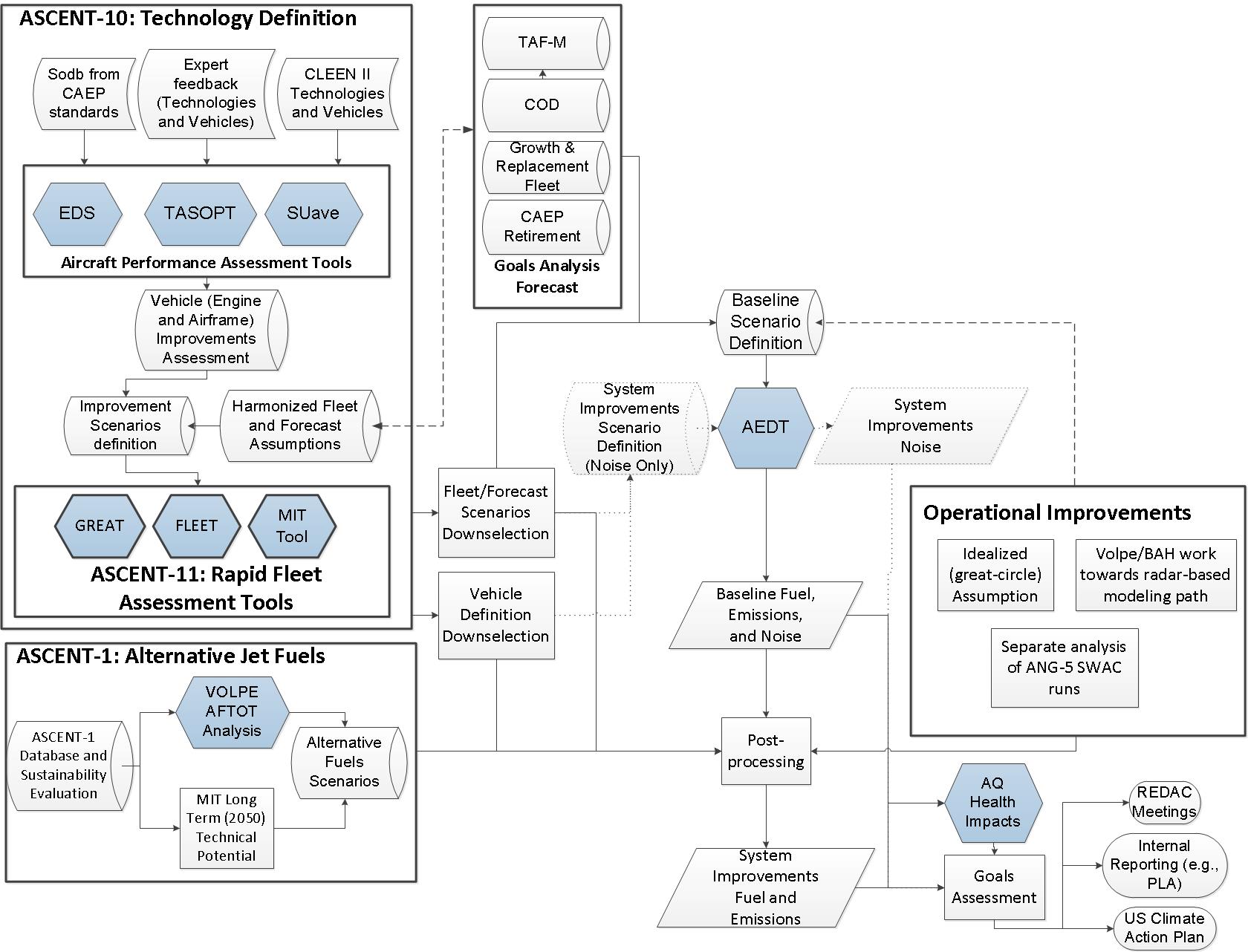 7
Backup Slides
8
Validation of Recent Fuel Consumption Trend
Results*
* Preliminary -- please do not cite or quote
Fuel Consumption
Technology Adoption Rates: Airframe and Engine Improvements
Assumptions